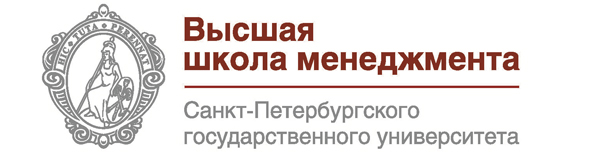 Молодежное предпринимательство на развивающихся рынках: может ли поддержка семьи помочь преодолеть институциональные пустоты?
Широкова Г.В., Цуканова Т.В. – ВШМ СПбГУ
Эдельман Л., Манолова Т. – Университет Бентли (США) 


Исследование выполнено при финансовой поддержке гранта Российского научного фонда (проект No.14‑18‑01093)
Актуальность
>50% населения планеты – моложе 30 лет, а 89,7% из них живут в странах с развивающейся экономикой [Euromonitor, 2012]
Институциональные пустоты, т.е. отсутствие специализированных посредников, систем регулирования и эффективных механизмов соблюдения контрактных обязательств, является настоящим бедствием в странах с развивающейся экономикой [Khanna and Palepu, 1997]
Институциональные пустоты особенно опасны для молодых начинающих предпринимателей, у которых еще мало знаний, контактов и опыта в предпринимательской деятельности [Nielsen and Lassen, 2012]
[Speaker Notes: Our knowledge about young people who engage in entrepreneurship in emerging markets remains limited.  As of 2012, more than half of the world’s population was under 30 years of age, and 89.7% of the global population below age 30 lived in emerging and developing economies (Euromonitor, 2012).  Often called the millennial generation, this cohort of young people, four billion strong, is considerably more entrepreneurially-minded compared to prior generations, and harnesses the leverage offered by social and technological networks to create new value and wealth (Salkowitz, 2010). 
Entrepreneurial success stories notwithstanding, emerging economies are not particularly entrepreneur-friendly.  In various degrees, attenuated by the level of economic development, industrial structure, institutional heritage, or cultural norms, these economies share certain characteristics that are not conducive for entrepreneurial activity.  Key among them is the absence of specialized intermediaries, regulatory systems and contract-enforcing mechanisms, more commonly known as institutional voids (Khanna and Palepu, 1997).  These institutional deficiencies elevate the transaction costs between buyers and sellers and aggravate potential conflict of interests (Campbell and Lindberg, 1990; Khanna and Palepu, 2010).  Institutional voids are particularly harmful to young aspiring entrepreneurs who have little, if any, business knowledge, few social relations, unproven track record, and little experience in how to make sense of the entrepreneurial process (Nielsen and Lassen, 2012).]
Цель исследования
Фокус – на институциональные проблемы для молодежного предпринимательства на развивающихся рынках

Включая:
Два типа институциональных пустот: низкий уровень развития рынков капитала и недостатки в правовой системе
Компенсационную роль инструментальной поддержки в форме двух видов семейной поддержки: финансовой и социальной
[Speaker Notes: In this paper, we explore the institutional challenges for youth entrepreneurship in emerging markets. We focus on two types of institutional voids, the underdeveloped capital markets, and the deficiencies in the legal system, and their effect on the scope of start-up activities undertaken by young nascent entrepreneurs.  We next explore if the social structure of the family, defined as “two or more persons living together and related by blood, marriage, or adoption” (U.S. Bureau of the Census, 2000: 20), can help young nascent entrepreneurs overcome these voids.  Specifically, we focus on the compensatory role of instrumental support in the form of two types of family resources, financial and social.
We anchor our argument in institutional theory. A solid body of research has used this lens to examine the institutional environment for entrepreneurship in emerging economies (Estrin and Prevezer, 2011; Manolova et al., 2008; Smallbone and Welter, 2001) and its impact on the types of business initiatives entrepreneurs pursue (Bowen and De Clercq, 2008), the levels of national entrepreneurial activity (Aidis et al., 2008; Dau and Cuervo-Cazurra, 2014), or the strategies, growth and performance of new and small ventures (Manolova and Yan, 2002; Peng, 2003; Vorley and Williams, 2015).  Complementing research on formal institutions, a growing body of recent work has documented that many of the institutional ‘rules of the game’ are informal, in that they are created, communicated, and enforced outside of officially sanctioned channels (Khavul et al., 2009; Webb et al., 2009, 2013).  These studies suggest that an intricate web of informal institutions, based on personal connections and kinship ties, counterbalances the ‘voids’ in the formal institutional system.  In particular, prior research has documented that informal institutions such as trust and social networks act as substitutes for formal institutional support and thus compensate for the deficiencies in the formal institutional infrastructure (Puffer et al., 2010; Xin and Pearce, 1996). 
Outside the well-documented role of trust and social networks as substitutes for formal institutional support, there remain gaps in our understanding of how the interaction between formal and informal institutions affects emerging market entrepreneurs, and young aspiring entrepreneurs, in particular. For example, while capital market development may infuse much needed liquidity and thus spur the entrepreneurial process, the patching of the legal voids my produce the opposite effect, through overregulation. In addition, although the role of family financial and social support is critical for young entrepreneurs who lack personal wealth or experience, and often reside in the family household, excessive family support under conditions of environmental adversity may create a “cocooning” effect and slow down the pursuit of entrepreneurial initiatives.
Our study disentangles these effects.  First, we differentiate between the effects of market voids (deficiencies in the capital markets) and regulatory voids (deficiencies in the legal system) and find that these voids have a different effect on young nascent entrepreneurs’ start-up activities.  In doing so, we answer the call for a finer-grained look at how institutional voids matter (Carney et al., 2011; Peng et al., 2010).  Second, we theorize that families can expend different types of family capital to compensate for the market and institutional deficiencies and find that family support is not always the most effective way to counterbalance institutional pressures.  By exploring the role played by the family in youth entrepreneurship in emerging markets, we add to research that explores the creation of substitute structures for formal institutional support (Xin and Pearce, 1996; Xu and Meyer, 2013; Zhou and Xu, 2012).]
Институциональные пустоты и предпринимательская деятельность
Предпринимательская деятельность на этапе стартапа – действия индивидов, вовлеченных в процесс создания нового бизнеса [Gartner et al., 2004]
Предпринимательская деятельность встроена в институциональный контекст. Фирмы больше склонны вести бизнес в странах с высоким уровнем развития институтов и низким уровнем неопределенности, что снижает общий риск ведения бизнеса [Wan and Hoskisson, 2003]

Странам с развивающейся экономикой присущи определенные общие характеристики, которые являются довольно неблагоприятными для развития предпринимательской деятельности
Студенты – более уязвимая группа по отношению к имеющимся законодательным и финансовым ограничениям, так как у них еще нет профессионального опыта и ощутимых финансовой накоплений
[Speaker Notes: Entrepreneurial start-up activities are the events and behaviors of individuals who are engaged in the process of starting a new venture (Gartner et al., 2004). These activities, referred to as either ‘start-up’ or ‘gestation’ activities, are important because if individuals are not engaged in start-up activities, there will be no new business formation (Shepherd, 2015). 
Entrepreneurial activity is embedded in an institutional context.  Formal institutions, consisting of laws, rules, and regulations, are the regulatory pillars that govern individual and firm behavior (North, 1990; Peng, 2009). Examples of formal institutions include property right protection, the judiciary system, business regulations, and investment laws. Their function is to reduce uncertainty, thereby facilitating business transactions (Li and Zahra, 2012; North, 1990). Ceteris paribus, firms are more likely to pursue business in a country with strong institutions and low uncertainty, as this reduces their overall risk of doing business (Wan and Hoskisson, 2003). 
 Emerging economies share certain characteristics that are not conducive for entrepreneurial activity. These characteristics include relative resource scarcity, infrastructure deficiencies, cumbersome regulation, preferential treatment of ‘national champions’, and underdeveloped market institutions (Estrin et al., 2009, 2013; Hoskisson et al., 2000; Manolova et al., 2008; Wright et al., 2005). Business scholars use the term ‘institutional voids’ to describe the situation where absent or weak institutional settings impact market formation, economic growth and entrepreneurship development (Khanna and Palepu, 1997; Mair et al., 2012; Webb et al., 2009).  Khanna and Palepu (1997) distinguish between five major types of institutional voids, voids in the capital, labor, and product markets, as well as voids in government regulation and contract enforcement.  In this study, we focus on the role of the deficiencies in the capital markets and legal systems, as they are most likely to directly affect young entrepreneurs’ nascent entrepreneurial activity.  Aspiring young entrepreneurs are particularly vulnerable to legal and financial restrictions, because of the lack of professional experience, social and political connections, or the safety cushion of personal wealth.]
Гипотезы исследования (1)
Низкий уровень располагаемого дохода
Доступ к финансовому капиталу ограничен институциональными препятствиями
Ограниченный доступ к альтернативным источникам финансирования

Ограничительные режимы регулирования
Низкий уровень защиты прав собственности
«Неформальная» экономика
H1a: Чем больше пустот на рынке капитала в странах с развивающейся экономикой, тем меньшее количество предпринимательских шагов реализовано молодыми нарождающимися предпринимателями

H1b: Чем больше пустот в правовой системе в странах с развивающейся экономикой, тем меньшее количество предпринимательских шагов реализовано молодыми нарождающимися предпринимателями
[Speaker Notes: Khanna and Palepu describe the voids in emerging economies’ capital markets as “underdeveloped, illiquid equity markets and nationalized banks with weak monitoring by bureaucrats” (1997: 5).  Most emerging economies are characterized by relatively low levels of disposable income which accentuates the liquidity constraints to entrepreneurial entry (Evans and Jovanovic, 1989). The deficiencies in emerging economies’ capital markets negatively affect the scope of start-up activities undertaken by student entrepreneurs through two interrelated mechanisms.  First, the cumbersome procedures and unattainable collateral levels may discourage young nascent entrepreneurs from seeking access to formal sources of entrepreneurial finance, thus negating the need to develop a formal business plan or engage in other legitimizing start-up activities.  Second, the lack of financial capital slows down the completion of start-up activities, such as developing a product prototype or securing appropriate facilities for the new venture.  Formally:
In addition to the relatively underdeveloped market institutions, the regulatory regimes in many of emerging economies are typically restrictive and not conducive to new firm formation (Estrin and Prevezer, 2011; Eunni and Manolova, 2012).  Weak property-rights protection generates uncertainty and discourages value-generating activities because of the lingering threat of expropriation (Estrin et al., 2013). The institutional barriers to industry entry are disproportionately high for new players, propelling the emergence of a vast ‘informal’ economy (Chang and Wu, 2014; Djankov et al., 2002; World Bank, 2014). Opportunistic government officials often take advantage of the obscure regulatory regime to exploit new and small players’ vulnerabilities for personal gain.  Taken together, corruption and weak legal institutions may result in an unproductive dark side of entrepreneurship that pushes out productive entrepreneurship and impedes economic development (Bruton et al., 2013).
However, just as functioning institutions can protect property rights and facilitate start-up activity, poorly enforced formal institutions, such as those riddled with corruption, can create uncertainty in the business climate, and become barriers for the successful completion of start-up activities (Bergara et al., 1998).  Deficiencies in the regulatory institutions may discourage nascent entrepreneurs to enter contracts with suppliers or customers for fear of poor enforcement of legal contracts.  In contrast, entrepreneur-friendly bankruptcy laws may stimulate more start-up activities (Peng et al., 2010).  In the extreme, voids in the formal legal system can push nascent entrepreneurs into the realm of the informal economy (Dau and Cuervo-Cazzura, 2014).  Formally,]
Гипотезы исследования (2)
Семья – типичный источник финансовой поддержки для молодых предпринимателей
Они могут облегчить финансовые операции и сохранить стратегический контроль над предприятием внутри семьи



Социальные связи, предоставляемые семьей, теоретически являются дополнением к опыту и финансовому капиталу
Замена установленных правовых норм личными отношениями позволяет участникам заполнить существующие институциональные пустоты [Peng, 2002, 2003]
H2a: Чем сильнее финансовая поддержка семьи, тем слабее влияние пустот рынка капитала в странах с развивающейся экономикой на количество предпринимательских шагов реализовано молодыми нарождающимися предпринимателями

H2b: Чем сильнее социальная поддержка семьи, тем слабее влияние правовых пустот в странах с развивающейся экономикой на количество предпринимательских шагов реализовано молодыми нарождающимися предпринимателями
[Speaker Notes: Family involvement in start-up activities is especially critical for young entrepreneur (Dyer and Handler, 1994).  Young adults are a more vulnerable group of nascent entrepreneurs due to their lack of experience (Sarasvathy, 1998), insufficient knowledge of the entrepreneurial process (Nielsen and Lassen, 2012), and insufficient financial resources (Evans and Jovanovic, 1989). 
Financial capital remains the most important factor for starting a new venture (Kim et al., 2006).  Entrepreneurs with access to financial capital are more flexible and can undertake a wide range of start-up activities.  Cooper et al. (1994) argue that financial capital can be easily transformed into alternative resources and facilitate the entrepreneurial process.  For example, nascent entrepreneurs can simultaneously work on the product prototype, buy equipment and conduct market research.  One of the assumptions in the entrepreneurship literature is that the availability of financial resources increases the chances of success in launching a business (Cetindamar et al., 2012). Family financial capital can include property, money, credit and different types of financial investment (Mishra and Zachary, 2014).  Families can significantly contribute to young entrepreneurs’ initiatives by facilitating financial transactions and keeping a strategic control over the venture within the family (Steier, 2003).  Filial relations are typically based on mutual trust and support, and family members feel that they have private access to all information about a new venture, including all investments and the level of commitment of the young entrepreneur (Conti et al., 2013; Parker, 2009).  Thus, family financial support can provide a significant input to the venture creation process.  Families are a critical source of start-up capital in all institutional environments, but they become essential funding sources in countries with underdeveloped capital markets.  Formally, 
Social capital refers to the ‘ability of actors to secure benefits by virtue of membership in social networks or other social structures’ (Portes, 1998: 6).  Social capital enables individuals to collaborate, establish communities, socialize and live together by adhering to moral obligations, norms and social values (Sharma, 2014).  Social networks provided by the family are theorized to supplement the effects of experience and financial capital (Bourdieu, 1983; Coleman, 1988, 1990; Davidsson and Honig, 2003).  Family members are entitled to the collective goods produced by the family through a dense web of mutual support, trust, expectations and obligations (Weber [1922] 1978; Sanders and Nee, 1996).  Using a social exchange lens (Emerson, 1972), family social capital provides the user with critical resources which can then be employed in the pursuit of other goals, including profit (Adler and Kwon, 2002).  
Informal relationships, which are a form of social exchange, are a common feature of emerging economies (Hitt et al., 2004; Puffer and McCarthy, 2007; Whitley et al., 1996; Xin and Pearce, 1996).  Informal relationships, such as GUANXI in China, enable participants to use their social capital to obtain resources that would not be otherwise available (Xin and Pearce, 1996).  Substituting personal relationships for established rules of law, enables participants to fill existing institutional voids (Peng, 2002, 2003).  Family connections can provide useful contacts, introductions into business networks, or referrals to potential business partners or customers.  Specifically, they help young aspiring entrepreneurs circumvent cumbersome legal regulations; mitigate the opportunistic tendencies in government officials engaged in law enforcement, and decrease transaction costs through the governance mechanism of high particularistic trust, resulting in a higher scope of start-up activities.  Formally:]
Методология
Выборка и описательная статистика
Статистическая процедура
Данные  проекта «Глобальное исследование предпринимательского духа студентов» (GUESSS) за 2011 г.
9 710 студентов (начинающих предпринимателей) из 8 стран с развивающейся экономикой
Студентам (в среднем) 24 года, 49% - девушки, 59,42% - из предпринимательских семей
DV: количество предпринимательских шагов (анализ рынка, тестирование, написание бизнес-плана и т.д.)
IVs: пустоты на рынка капитала (GCR), пустоты правовой системы (IPRI)
Модераторы: семейный финансовый капитал (3 вопроса), семейный социальный капитал (2 вопроса)
Poisson regression (STATA)
[Speaker Notes: To test the study hypotheses, we used data from the 2011 Global University Entrepreneurial Spirit Students’ Survey (GUESSS), an initiative of the Swiss Research Institute of Small Business and Entrepreneurship at the University of St. Gallen. 1 The data are collected biannually using an online survey.  If the universities agree to participate, they complete a registration form which indicates how many students will get the link to the survey.2  In 2011, 93,265 students from 26 countries completed the survey, with a response rate of approximately 6.3%.3  As the interest of the present study is in young nascent entrepreneurs, we selected only the respondents who were 18-34 years of age at the time of the survey,4 and were “intentional founders”, that is individuals who had been thinking about founding their own company or were in the process of establishing it, but had not founded the company yet.  We excluded those individuals who had been planning to succeed their family business.  To allow for within-country and within-university variability, we excluded the observations where there were fewer than four respondents from a university and/or there were fewer than four universities per country.  Our final usable sample size consists of 9,710 respondents from eight emerging markets countries (Argentina, Brazil, China, Chili, Hungary, Romania, Russian Federation, and the Republic of South Africa).  The young nascent entrepreneurs in our sample were on average 23.7 (SD=3.9) years old, and 49% of them were female.  About one-half of the respondents (59.42%) reported that their parents (at least one) were or had been entrepreneurs at some point in time.
Start-up activities. Start-up activities are events, behaviors, and the accomplishments of individuals that lead to the emergence of new businesses (Gartner et al., 2004).  They were measured by ten self-reported dichotomous variables indicating whether or not the young nascent entrepreneur had engaged in a particular activity prior to or at the time of the survey.  The choices included: 1 - “nothing done so far”, 2 - “thought of first business ideas”, 3 - “formulated business plan”, 4 - “identified market opportunity”, 5 - “looked for potential partners”, 6 - “purchased equipment”, 7 - “worked on product development”, 8 - “discussed with potential customers”, 9 - “asked financial institutions for funding, 10 - “decided on date of founding”.  Respondents who had checked choice 1 – “nothing done so far” was reverse-coded, where “0” means “nothing was done”, and “1” means “something was done but this action was not in the list of start-up activities”.  Next, we summed up the responses to obtain a measure of the scope of start-up activities, ranging between 1 and 10. Among the “intentional founders” in our sample, 33.21% had undertaken at least one or two start-up activities, and 17.12% had undertaken at least three.  Barely 0.13% (13 students) had pursued all ten activities tracked by the survey. 
Institutional voids. We assessed the voids in the capital markets using the financial market development index from The Global Competitiveness Report 2011-2012 (Schwab, 2011).  The index includes the following items: the availability of financial services, the affordability of financial services, financing through local equity market, the ease of access to loans, venture capital availability, the soundness of banks, the regulation of securities exchanges, legal right index.  Higher index values indicate a stronger capital market system and hence smaller capital market voids.
The voids in the legal system were operationalized by adding the index for legal and political environment from the 2011 International Property Rights Index (Jackson, 2011) developed by the Property Rights Alliance (e.g., Kotov, 2008; Sanandaji and Leeson, 2013).  The index measures four core aspects of the legal system: judicial independence, rule of law, political stability, and control of corruption.  Higher index scores indicate a stronger legal system and hence smaller legal system voids.	
Family support. In order to capture the different aspects of family support, we constructed two measures, based on the “Family Support” section of the questionnaire.  In this section, students were asked to indicate to what extent a set of statements concerning family support for their entrepreneurial activity applied to them, using a 7-point Likert-type scale ranging from 1 = “not at all” to 7 = “very much”, with 4 as the neutral point.  To construct the scales, we ran confirmatory factor analysis (CFA), utilizing the structural equation modeling procedure in AMOS.  The model offered an acceptable goodness-of-fit (GFI = 0.979, AGFI = 0.923, and RMSEA = 0.112), with individual item loadings of 0.66 and above.  We retained the respective factor scores for the subsequent statistical analysis.
Financial capital was measured using three questions: “My parents/family provide me with debt capital; My parents/family provide me with equity capital; The capital provided by my parents/family has favorable and flexible conditions” (Eigenvalue of 1.48 and Cronbach’s Alpha of 0.77).  
Social capital was measured using two questions: My parents/family provide me with contacts to people that might help me with pursuing an entrepreneurial career; My parents/family introduce me to business networks, providing contacts to potential business partners and/or customers” (Eigenvalue of 1.53 and Cronbach’s Alpha of 0.91).6 
Control variables. We controlled for students’ age (calculated based on the self-reported year of birth), gender (dummy variable, coded as “0” for male and “1” for female students), bachelor (dummy variable, coded as “1” for bachelor students and “0”, otherwise), field of study (four categories, denoting Business and Economics, Natural Sciences, Social Sciences, and other), family background (dummy variable, coded as “1” if the parents were self-employed at the moment of survey or had ever been self-employed, and “0”, otherwise),  previous experience (dummy variable, coded as “1” if the respondent reported professional experience relevant to the company to be founded, and “0”, otherwise), level of commitment (self-reported percent of respondent’s average weekly working time he/she planned to invest in his/her company), number of partners participating in the new venture (self-reported count), the industrial sector of the nascent venture (15 categories), dummies for universities (117 categories), country level of economic development (logGDP) (World Bank, 2011a) and the nascent entrepreneurial activity rate (NEA) (country-level index for the number of entrepreneurs involved in setting up a business) (Kelley, Singer and Herrington, 2012).]
Результаты
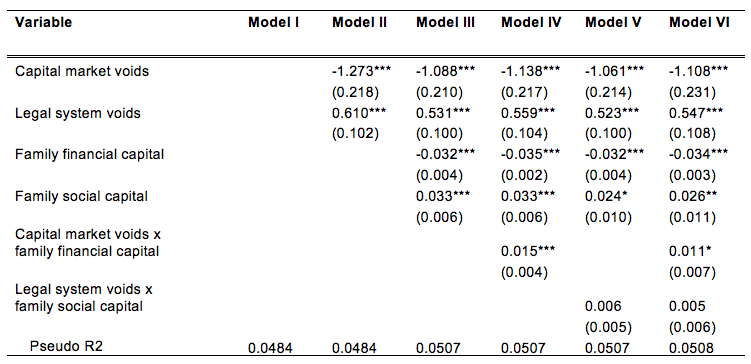 *** Р <0,001, ** р <0,01, * р <0,05.
Контрольные переменные: возраст, пол, уровень обучения (бакалавриат), специализация (4), данные о семье, предыдущий опыт, уровень приверженности (%), количество партнеров, отраслевая принадлежность, университет, ВВП (log), NEA
[Speaker Notes: We started our statistical analysis by examining the control variables in Model I.  The patterns largely confirmed our expectations.  Individual level control variables such as age, family background, previous experience, the level of commitment, number of partners and field of study in Business & Economics affected significantly and positively the scope of start-up activities.  There were also significant industry and university effects.  The lower scope of start-up activities is more common among female respondents.  All of these effects were stable across model specifications (Models II-IV).

The next step of analysis tested the main effects of the lack of voids in the capital markets and legal system.  The strength of the capital markets had a significant and positive relationship with the scope of start-up activities (b=1.273, p<0.01).  It means that institutional environments with voids in the capital markets impede the start-up process, and the stronger the financial capital markets in an emerging economy, the larger the nascent entrepreneurs’ scope of start-up activities (H1a supported).  The strength of the legal system had a statistically significant but negative relationship with the scope of start-up activities of young nascent entrepreneurs.  The stronger the legal system in emerging economies, the smaller the nascent entrepreneurs’ scope of start-up activities (b=-0.610, p<0.01) i.e. the larger the voids, the broader the scope of start-up activities.  Thus, H1b was rejected.

In Model III, we added family financial and social capital.  Financial capital had a statistically significant but negative relationship with the scope of start-up activities (b=-0.032, p<0.01).  Social capital had a statistically significant and positive relationship with the scope of start-up activities of young nascent entrepreneurs (b=0.033, p<0.01).  In other words, the stronger the family financial support, the smaller the nascent entrepreneurs’ scope of start-up activities and the stronger the family social support, the larger the scope of start-up activities among nascent entrepreneurs.

Model IV-VI included the two interaction terms. The interaction between the capital market voids and family financial capital was positive (b=0.015, p<0.01).  It means that the stronger the family financial support, the weaker (the negative) the effect of the capital market voids on the scope of start-up activities among nascent entrepreneurs (H2a supported). 
The interaction between the legal system voids and family social capital (b=0.006, p>0.1) was positive but statistically insignificant.  Thus, our H2b was not supported.]
Неоднозначность результатов
Пустоты на рынках капитала препятствуют прогрессу в предпринимательской деятельности [H1a – поддержана]
Пустоты в правовой системе имеют статистически значимую, но положительную корреляцию с количеством предпринимательских шагов [H1b – отклонена]
Семейный финансовый капитал имеет статистически значимую, но отрицательную связь с предпринимательскими шагами студентов, а социальный капитал семьи – положительную 
Мультипликативный эффект пустот на рынках капитала и семейного финансового капитала был положительным [H2a – поддержана]
Мультипликативный эффект пустот в правовой системе и семейного социального капитала был положительным, но незначимым [H2b – не поддержана]
[Speaker Notes: Emerging markets suffer from institutional voids (lack of specialized intermediaries, regulatory systems, and contract-enforcing methods), which makes starting a new venture challenging (Khanna et al., 2005).  While the emerging market context makes it challenging for all entrepreneurs to start a new venture it is even more difficult for young entrepreneurs, who lack personal financial resources and social capital resources.  In this paper, we argue that to overcome the institutional voids in emerging markets, young entrepreneurs turn to their family for support.  A great deal of literature has explored the importance of family in entrepreneurship (Aldrich and Cliff, 2003; Dyer and Handler, 1994; Kellermanns and Eddleston, 2006).  Our contribution to this conversation is to combine institutional theory with the literature on nascent entrepreneurship and to develop and test a model that focuses on two specific institutional voids, capital and legal, and two forms of family support, financial and social.  In doing so, we begin to explain the relationship between institutional voids and family support, thereby contributing to the ongoing development of institutional theory in an emerging market context.]
Эффект институциональных пустот
Сильное и двунаправленное влияние институциональных пустот на начальные предпринимательские шаги студентов
Институциональные пустоты в области вопросов получения финансирования блокируют доступ к кредитам и отрицательно влияют на развитие предпринимательства (действует как барьер входа)

Положительный эффект от пустот в системах регулирования может быть связан с
Зарегулированностью на развивающихся рынках или
Разрывом между законодательством и механизмами принуждения
[Speaker Notes: We expected to find that the existence of financial and legal voids would both have a negative impact on the scope of start-up activities as these voids would make it more difficult for the young entrepreneur to organize a new venture.  In line with our expectations, we found that the stronger the capital market system in a country, the more start-up activities in which the young entrepreneur engages. In other words, capital market voids lead to fewer start-up activities.  However, contrary to our expectations, we found that the stronger the legal system in a country, the fewer start-up activities the young entrepreneur engages in.  In other words, voids in the legal system lead to more start-up activities.  We offer explanations for these findings below. 
As we predicted, capital market voids are negatively associated with the scope of start-up activities by nascent entrepreneurs (see Table 3).  Historically, financial institutions have played a positive role in entrepreneurship development by scrutinizing firms and by providing them with credit (Chakrabarty, 2009; Fraser et al., 2015).  Prior research finds that institutional voids in financial markets block individuals’ access to credit (Khanna and Palepu, 2000).  This negatively influences economic and business structures (Eggertsson, 1990).  In countries with underdeveloped banking and credit systems, bankers find it especially difficult to assess the creditworthiness of start-ups and entrepreneurial firms (Mahmood and Mitchell, 2004).  The lack of available credit imposes severe liquidity constraints to the process of new venture formation and inhibits the completion of critical start-up activities, such as writing a business plan, looking for partners, purchasing equipment, working on product development, or discussing with potential customers  (see Table 4). 
Interestingly, capital market voids increase the likelihood that the young nascent entrepreneur had identified a market opportunity, particularly when capital market voids are coupled with a relatively more developed legal system (Table 4, Model IV).  We surmise this finding reflects necessity entrepreneurship in emerging economies, i.e. the pursuit of self-employment when no other work options are available (as opposed to opportunity entrepreneurship, or the engagement in entrepreneurship to pursue a perceived business opportunity).  Studies based on the Global Entrepreneurship Monitor (GEM) data have documented a higher level of entrepreneurial activity and a higher ratio of necessity/opportunity entrepreneurship at lower levels of economic development (for an overview, see Acs et al., 2008).  Our interpretation is buttressed by the negative effect of level of economic development (log GDP/pc) and the positive effect of the country’s overall level of nascent entrepreneurial activity on the likelihood of identifying a market opportunity (Table 4, Model IV). 
Surprisingly, we found a negative effect of the degree of development of the legal system on the scope of young entrepreneurs’ start-up activities.  We surmise this may be the result of two interrelated mechanisms.  The first one is overregulation.  The second one is selective enforcement.
“Pressures to conform to procedural requirements” imply more complex administrative procedures for starting a new business (Estrin et al., 2013).  In fact, Khanna and Palepu (1997) argue that overregulation causes a strong deficiency in the institutional environments of emerging economies.  Closely related to overregulation is ineffective and/or arbitrary enforcement.  The burdensome and oftentimes contradictory regulations create implementation difficulties even among the most legal-minded government officials. For less scrupulous officials, this can result in a high level of corruption.  An overregulated environment endows government officials with a high level of discretionary power and provides fertile ground for arbitrary enforcement and extortion (Aidis et al., 2008; Djankov et al., 2002).  Djankov et al. (2002) documented the role of the government as a “toll collector”, raising the barriers to entry for new businesses.]
Эффект семьи
Важность финансовой поддержки семьи в преодолении пустот на рынках капитала в странах с развивающейся экономикой
Более высокий уровень финансовой поддержки семьи помогает молодым предпринимателям преодолевать пустоты на рынках капитала и приводит к прогрессу в предпринимательской деятельности
Снижается ли важность социального капитала семьи?
Чем сильнее социальная поддержка семьи, тем больше предпринимательских действий уже предпринято молодыми нарождающимися предпринимателями
Тем не менее, социальный капитал семьи не может помочь молодым предпринимателям преодолеть правовые пустоты
Поскольку правовые пустоты, судя по всему, не препятствуют созданию новых предприятий, возможно нет и надобности компенсировать их при помощи семейных связей
[Speaker Notes: In line with our expectations, greater levels of family financial support help the young entrepreneur to overcome capital market voids in emerging economies and leads to a greater scope of start-up activities.  We surmise that a substitution mechanism may be in place, whereby internal family financial capital provides a means of capitalizing the nascent venture in the absence of alternative external sources of financing, thereby allowing the young entrepreneur to move forward with entrepreneurial start-up activities.  Therefore, family financial support is a compensatory mechanism that helps to fill in the gap left by the weak financial institutional structure in emerging markets and leads the young entrepreneur to engage in a greater number of start-up activities (Mair et al., 2012).  
In summary, from our findings we conclude that the family is the primary source of capital for young entrepreneurs in that they are locked out of other sources of finance due to their age, lack of experience, or institutional constraints.  However, despite the importance of the family, too much financial support is detrimental in that it leads to fewer start-up activities.
When we tested the main effects of social capital on the scope of start-up activities, the results were clear, the stronger the family support, the more start-up activities undertaken by the nascent entrepreneur.  This is in line with previous work on family social capital (Chang et al., 2009; Dyer et al., 2014; Salvato and Melin, 2008), which argues that family social capital, in the form of social contacts and introduction into social networks, has a consistently significant positive effect on the scope of start-up activities undertaken by young nascent entrepreneurs.  We find that families are a strong, cohesive group that share valuable social contacts and/or entry into the family’s existing social networks with their offspring. 
However, when we apply this same logic to overcoming institutional challenges in the legal system, we find family social capital is less effective.  One explanation is that the regulatory institutional voids are simply too widespread or powerful to be overcome with family social capital.  Arguments for the strength of the institutional voids are well known (Khanna and Palepu, 2010; Peng, 2002, 2003).  However, equally compelling are more nuanced arguments that posit that informal institutions are embedded in the cultural landscape of emerging markets and that entrepreneurs may not be able to solely rely on formal institutions.  Instead entrepreneurs need to find the balance between formal and informal institutions, which is an especially challenging undertaking for young aspiring entrepreneurs.  
Another possible explanation is that the impact of family social capital is overrated.  While there are compelling arguments in the literature for use of family social capital to fill institutional voids (Boisot and Child, 1988, 1996; Hitt et al., 2004; Puffer and McCarthy, 2007; Xin and Pierce, 1996), it may be that social capital is not as effective as the literature suggests.  Much of the seminal literature on the critical role of social capital as a substitute for institutional support was written at the start of the reforms (Peng and Heath, 1996; Xin and Pierce, 1996). More recent conceptual and empirical work indicates that with the progress of institutional and pro-market reforms the structure and role of personal networks has changed and network-based strategies do not automatically lead to advantage in market competition (Danis et al., 2010, 2011; Peng and Zhou, 2005). Future researchers conducting a finer-grained exploration of the evolving institutional landscape in emerging markets would likely produce a more contemporary and nuanced picture of the impact of family social capital.
Finally, it is possible that our measures of social capital, which include familial contacts with business networks and customers, do not adequately capture the appropriate types of social capital needed to absorb legal voids.  Further research in this area should include stronger measures that look at personal relationships with governmental officials, as these may provide a finer-grained representation of the effects of family social capital on legal voids.  
In summary, family social support leads the young nascent entrepreneur to engage in a greater number of start-up activities; however, as our findings suggest that it does not overcome the challenges around legal institutional voids in emerging markets.]
Ограничения и значимость полученных результатов
Ограничения
Только два показателя для оценки институциональных пустот
Роль поддержки семьи рассматривается только сквозь призму двух видов капитала
Кросс-секционный характер данных

Значимость
Для исследователей: исследовать связь между институциональными пустотами на развивающихся рынках, семейным капиталом и молодежным предпринимательством
Для государственных деятелей: быть в курсе последствий зарегулированности, поскольку это может создавать дополнительные барьеры для предпринимательской деятельности молодежи
[Speaker Notes: Our study is not without limitations, which need to be borne in mind when interpreting its results.  First, we only measured capital and legal institutional voids and financial and social family capital.  However, the institutional context in emerging markets is more complex and there are other forms of family capital.  This suggests that additional research using more institutional dimensions and additional forms of family capital is needed.  In addition, while the GUESSS dataset is a panel study, the specific data utilized in this study were cross-sectional, which makes it more difficult to infer causal relationships.  Further studies using longitudinal data are necessary to fully assess how young nascent entrepreneurs in emerging markets perceive the institutional context and how they use family support during the start-up process as it is likely that family support may change over time. 
Our study has important implications for public policy makers and for families.  Findings from out study suggest that public policy makers should be aware of the effects of overregulation as these can create barriers to youth entrepreneurship.  For families, investment in family social capital leads to more start-up activities and family financial support can help to overcome capital market voids. 
The results of our study provide us with a fine grained analysis of both the institutional environment and of family capital.  Current debates about emerging economies tend to dramatize the detrimental effect of institutional voids on the scope of entrepreneurial initiatives.  Our findings suggest that we have to differentiate between the types of institutional voids and the types of family capital as these have differing effects on the scope of start-up activities.
Clearly, there is much more to be learned about the potential for family social and financial capital to overcome emerging market institutional voids.  In this paper we have shed light on some of the contextual factors that influence the scope of start-up activities for young entrepreneurs.  We developed and tested an empirical model that is grounded in both institutional theory and nascent entrepreneurship; thereby contributing to the creation of a bridge between these two conversations.]
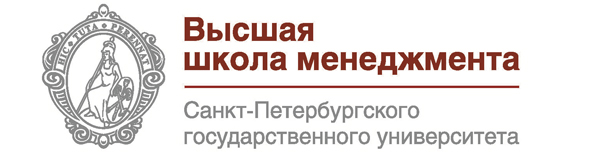 Спасибо за внимание!